Tko visoko leti – Faust Vrančić
CUC 2019.
Šibenik 6. – 8. studenog 2019.
Autori
Jasmina Alilović, OŠ „Matija Gubec”, Čeminac
Željka Krizmanić, OŠ „Matija Gubec”, Čeminac
Anela Pejić, OŠ August Šenoa, Osijek  i OŠ Popovac
Katarina Tomić, OŠ Tenja
Cilj projekta
povezati nastavu po vertikali
povezati više nastavnih predmeta u projekt
povezati više škola u radu na zajedničkom projektu
povezati lokalnu zajednicu i školu
staviti hobi u funkciju nastave i osigurati financiranje  budućih projekata
Svaki CUC je nova priča…
Može li se?
Upravljanje kreativnošću
Kako se rodila ideja…
Kamp HSCB saveza
Prvić Luka,
srpanj 2018. god
Posjet Memorijalnom centru Faust Vrančić
Edukativne igrice na multimedijalnim displejima
Zbirka modela izuma
Na nastavi fizike…
Igrokaz
Zimska škola fizike, Osijek 2018.
Prezentacija projekta u OŠ „Matija Gubec” u Čemincu
Radionice u školi u Čemincu
Radionice je organizirao i materijal osigurao CTK Čeminac uz pokroviteljstvo CTK Osijek i financijsku pomoć općine Čeminac. One su povezale sve četiri škole naše županije.
Izradi viseći most 3D- olovkom
Izradi zmaja i napiši poruke na njemačkom jeziku
Napravi svoj padobran
Napravi padobran Fausta Vrančića
Radionice izrade zmajeva
IDEJA: Posjet Memorijalnom centru Faust Vrančić 
REALIZACIJA:
Europski dan jezika (OŠ A. Šenoa, Osijek i OŠ Popovac, Popovac)
Erasmus + projekt
Radionice u OŠ M. Gubec, Čeminac
Tarda fest
Bitka za Miholjac
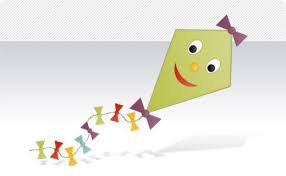 Tarda fest
Bitka za Miholjac
Zmajevi u Erasmusu
Osnovna škola Popovac, Popovac sudjeluje u Erasmus + projektu pod nazivom:
 
Kids Against Plastic Pollution
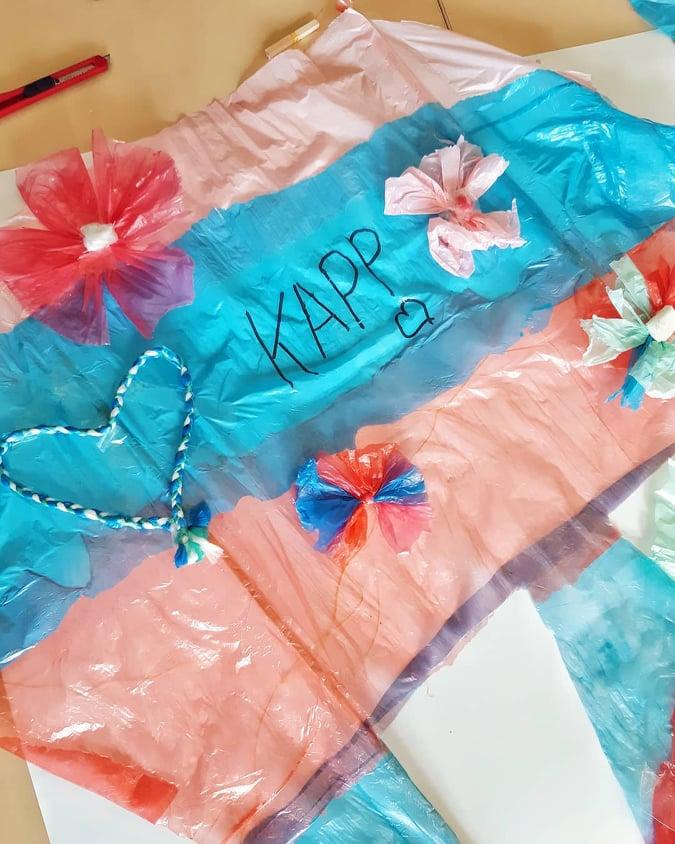 osim učenika naše škole, na radionici izrade zmajeva od recikliranih vrećica sudjelovali su i gostujući učenici iz Norveške, Turske i Rumunjske
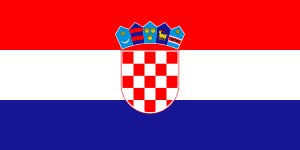 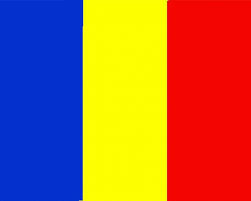 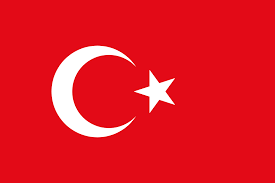 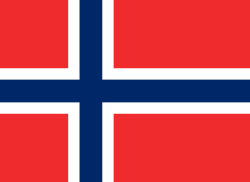 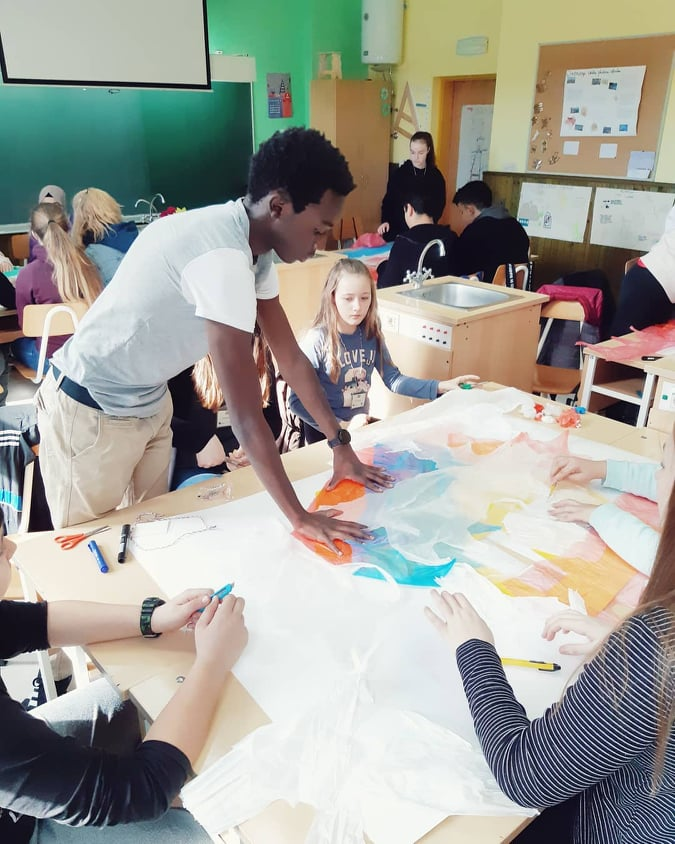 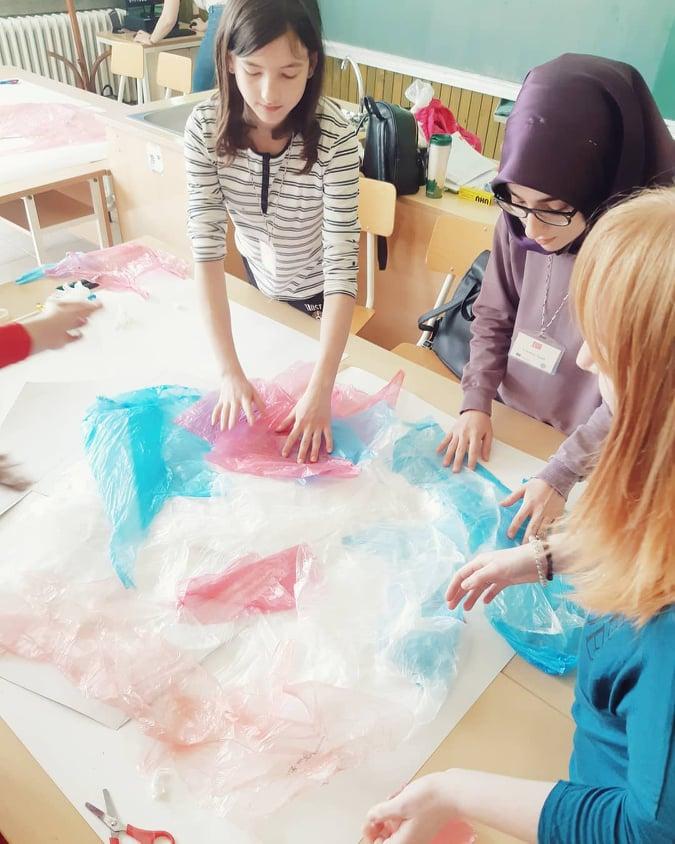 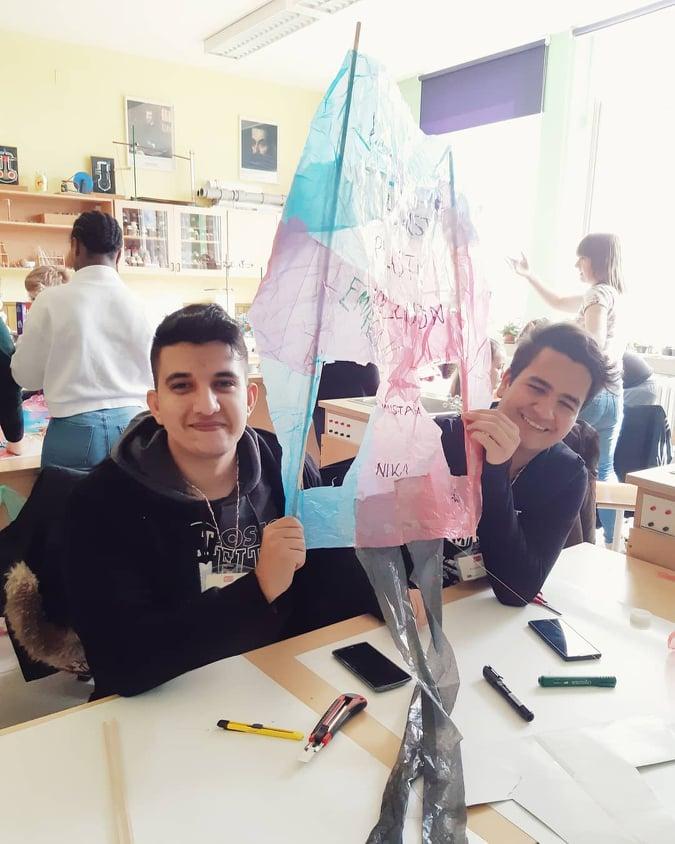 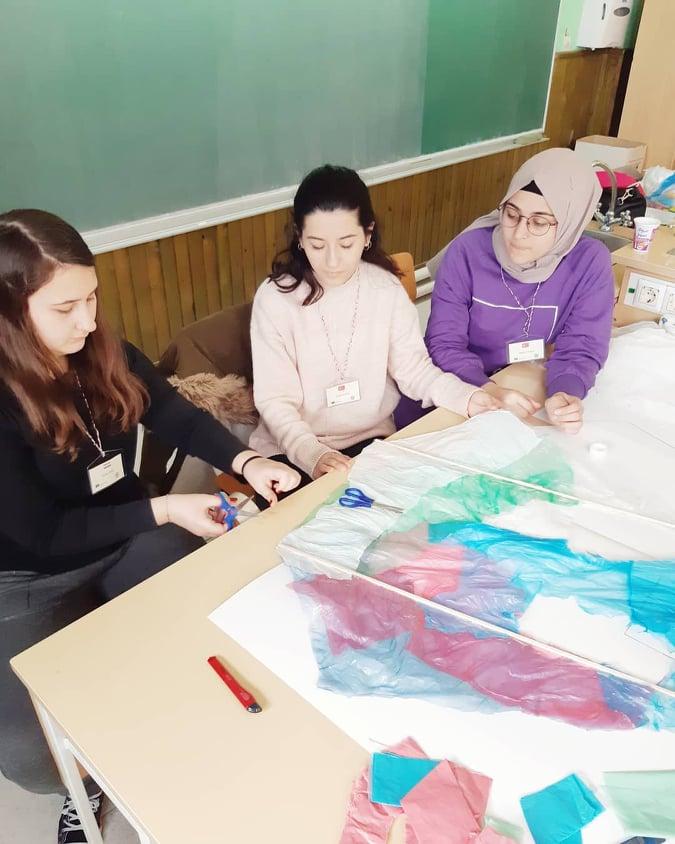 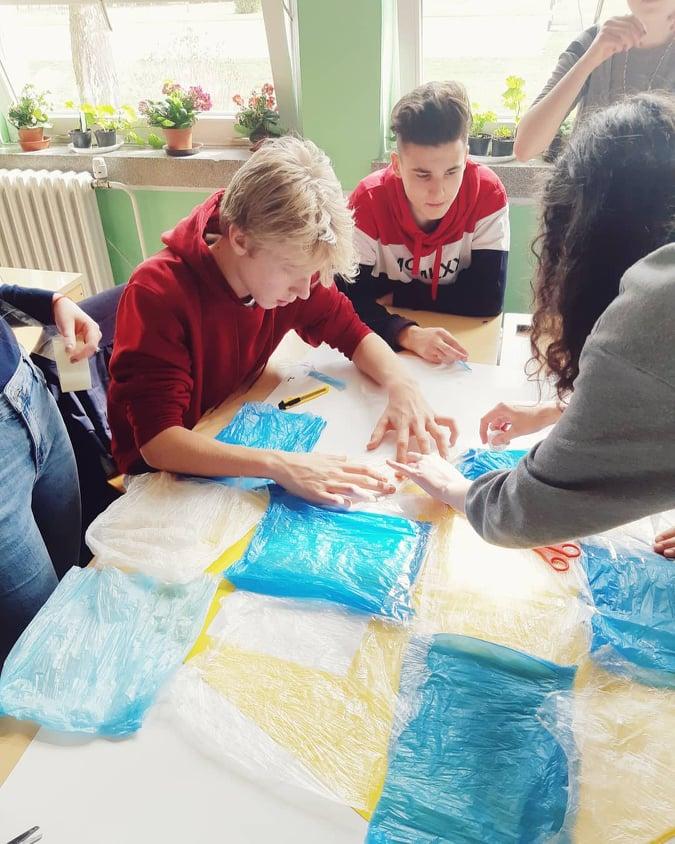 Film
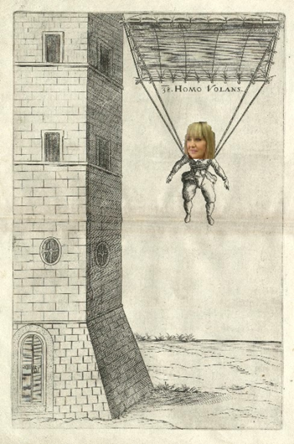 video: Zmajada u OŠ Popovac
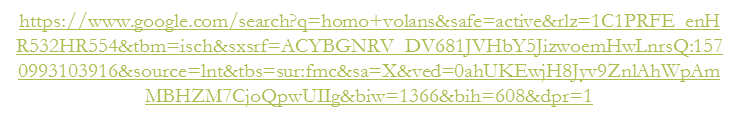 Zmajada Osijek 2019.
Natjecanje u visini leta zmaja i kreativnosti izrade
Padobranski skokovi
Natjecanje s klizačima
Klizači i 3d olovka
Željka volans
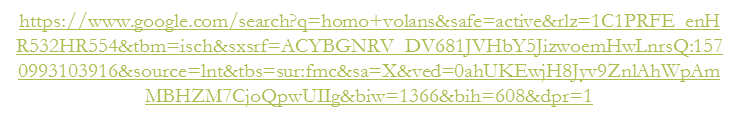 Kako povezati nastavu po vertikali?
nastavu smo povezali po vertikali kroz radionice namijenjene učenicima razredne nastave i predmetne nastave

Primjer prakse: radionica zrakoplovnog modelarstva i radionica crtanja 3D-olovkom (hobi s  matematikom i  pojedinim dijelovima tehničke  kulture)
Radionica zrakoplovnog modelarstva
Modeli klizača-SIKI 13
Učenici od 7 do 10 godina sastavljali su dijelove modela 
Natjecanje –mjerili udaljenost
Radionica crtanja 3D olovkom
U radionici „Izradi viseći most”
sudjelovali su učenici 
od 5.do 8.razreda.
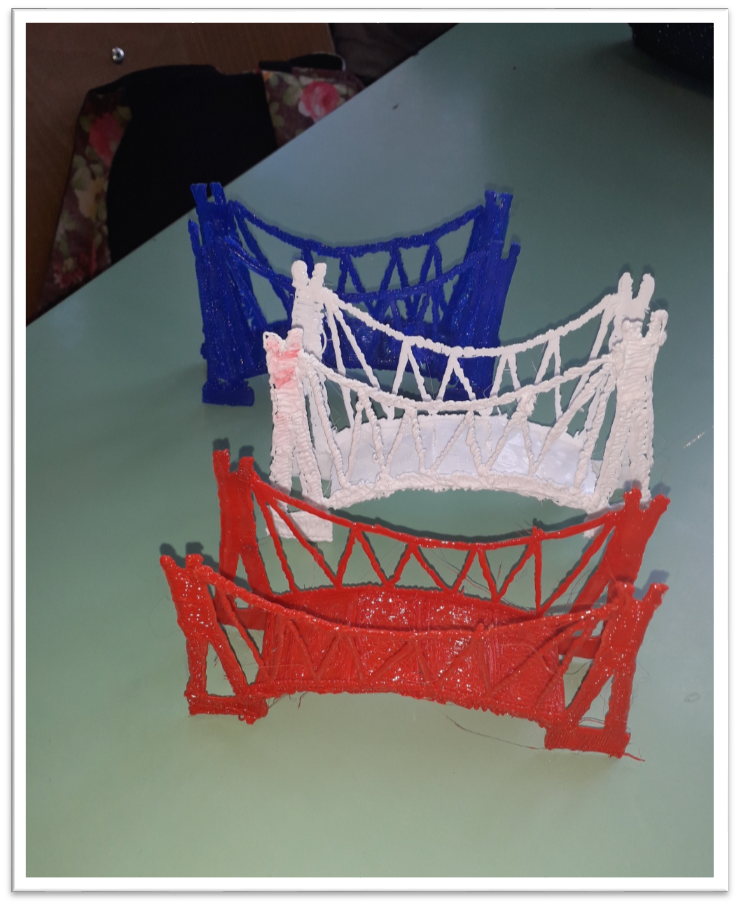 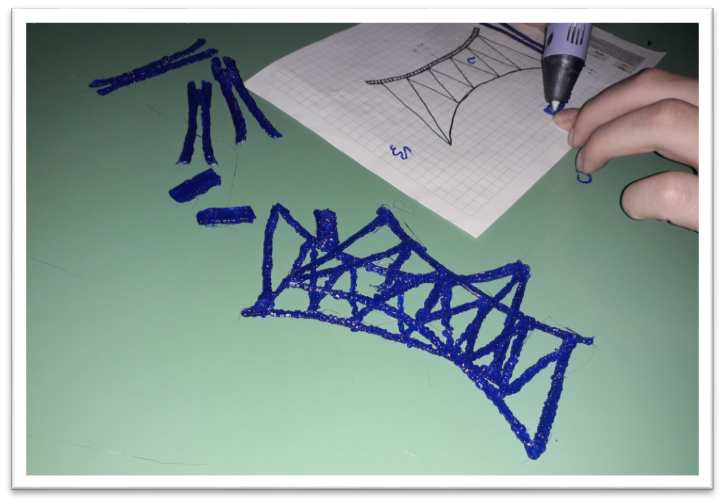 3.Ljetni kamp tehnike Orahovica
Film
video: Tko visoko leti
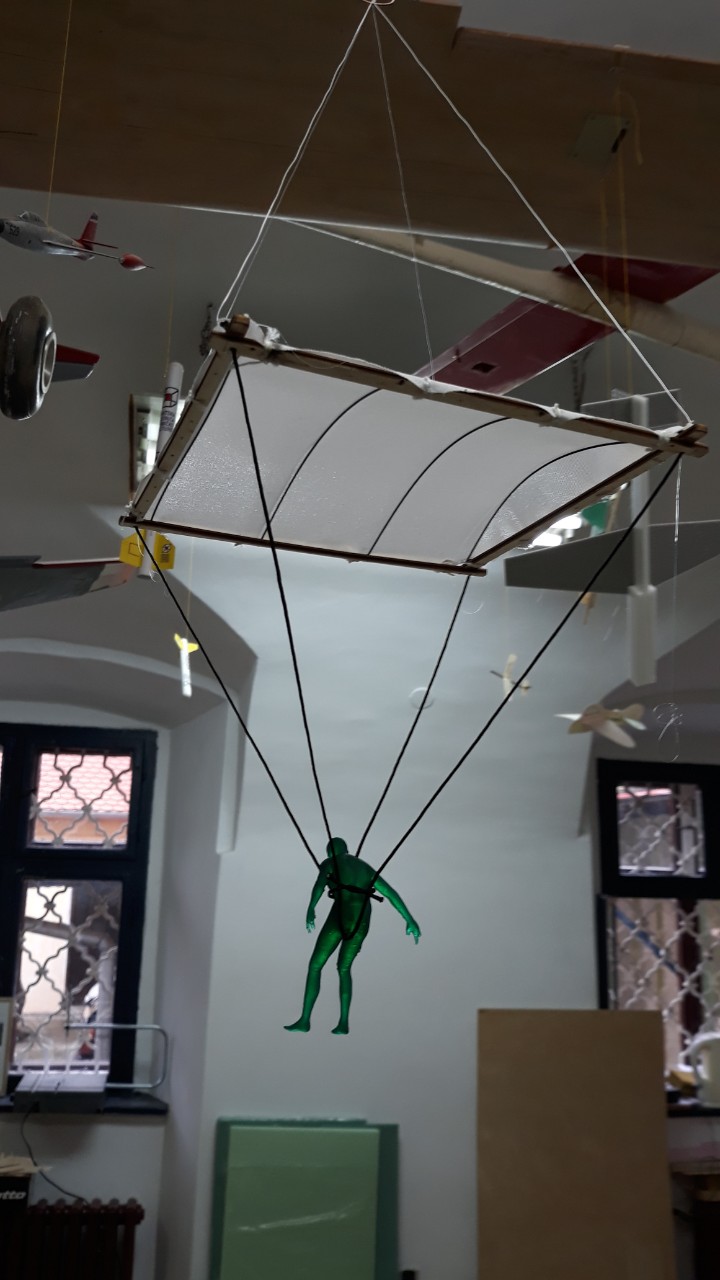 Zaključak
Iako nismo bili u eksperimentu Škole za život i mi i učenici prošli smo životnu školu.
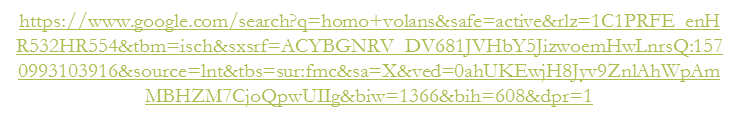 Evaluacija predavanja
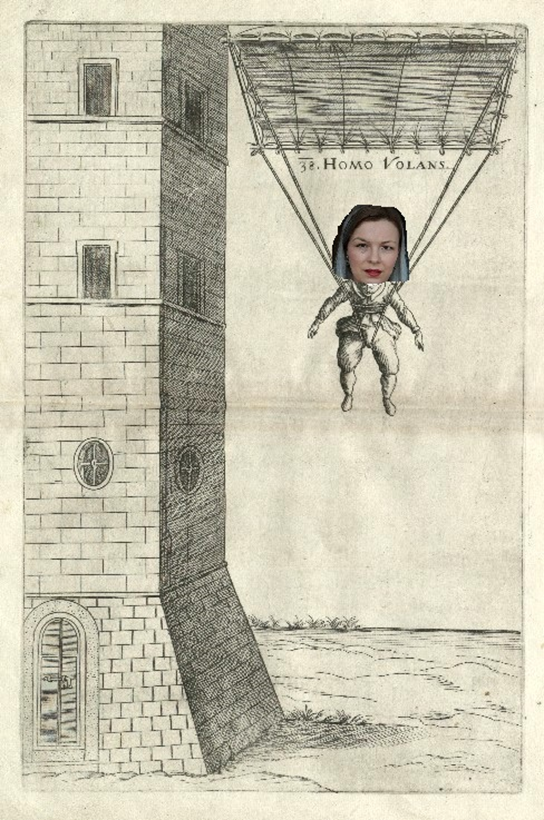 https://www.menti.com

anketa
rezultati ankete
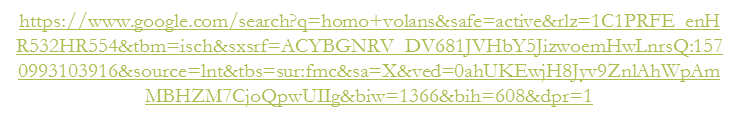 Hvala na pozornosti!